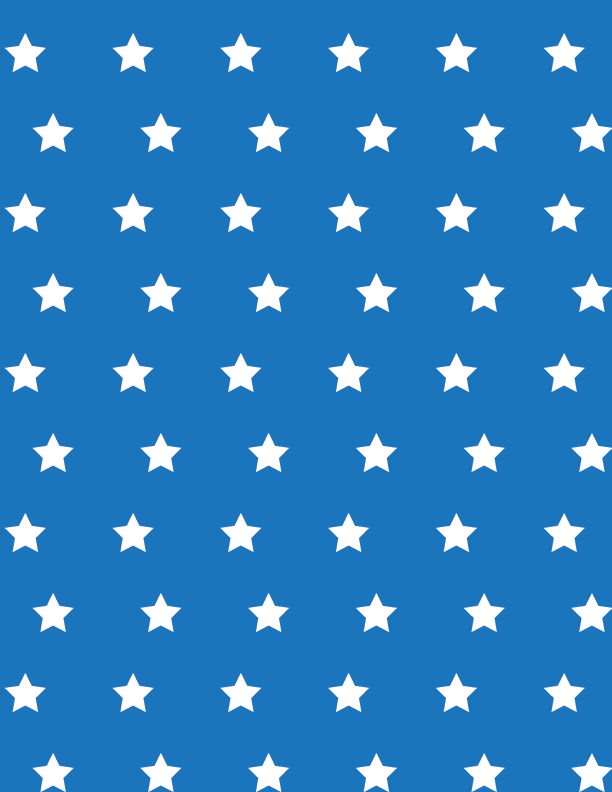 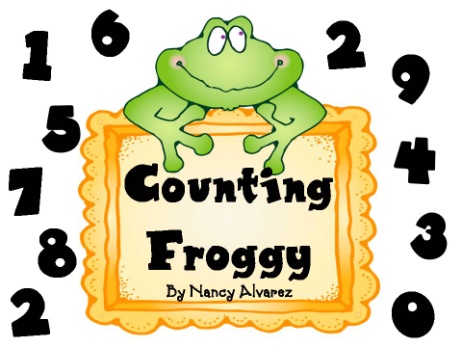 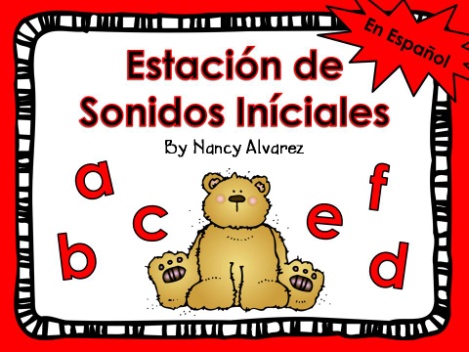 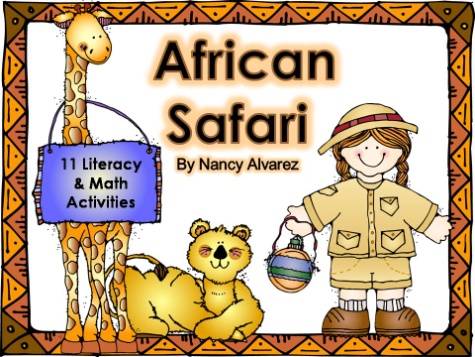 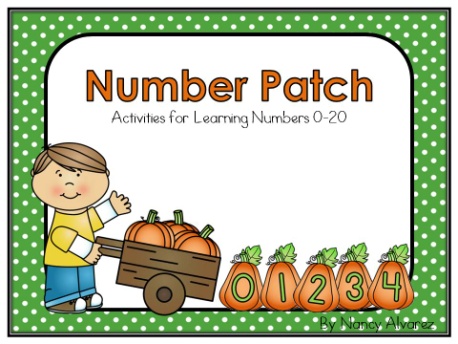 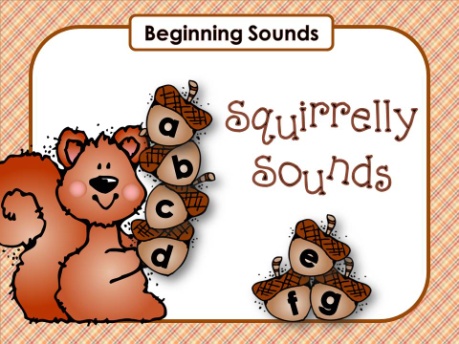 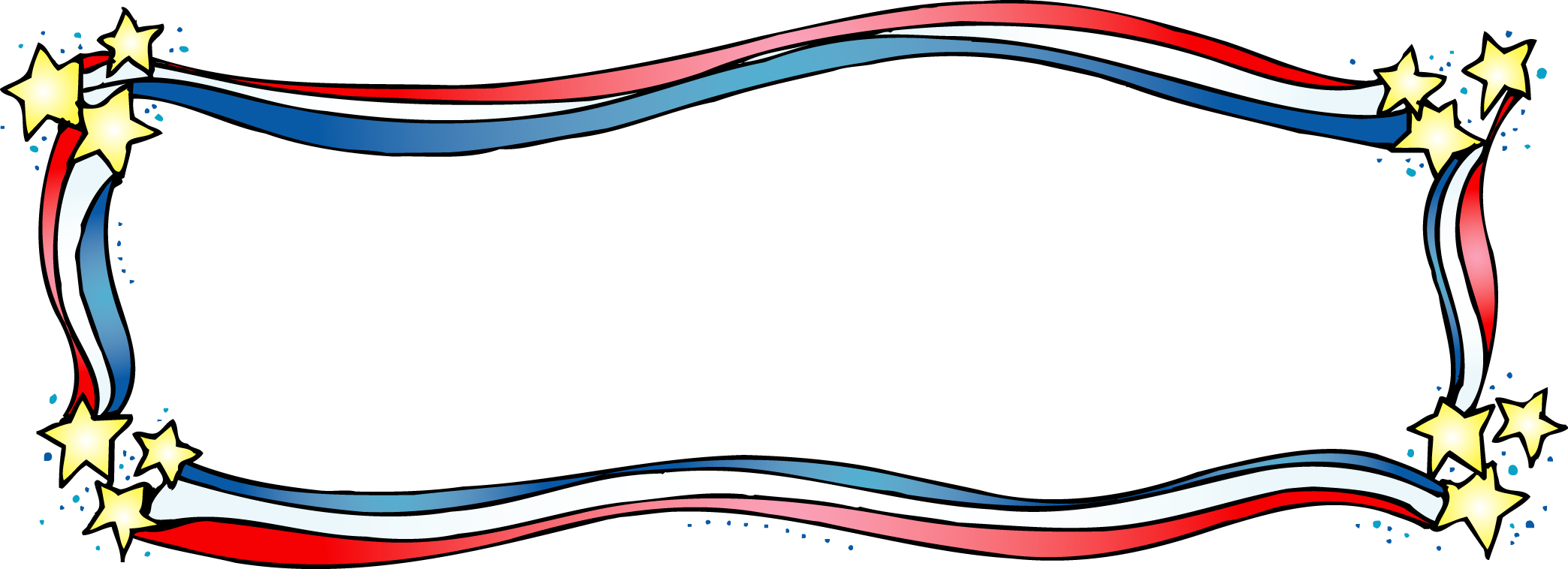 Labor Day Sale! 50% off!
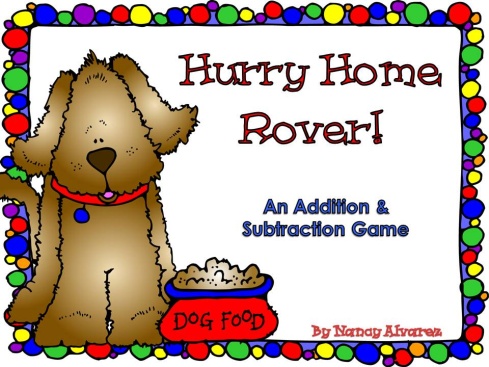 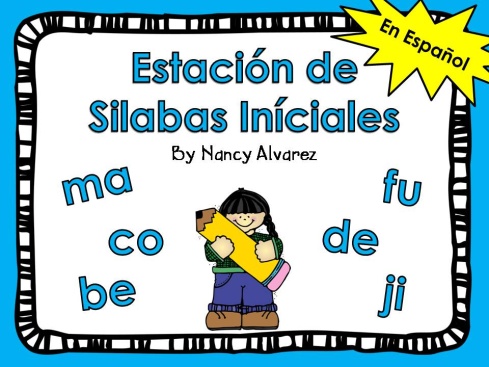 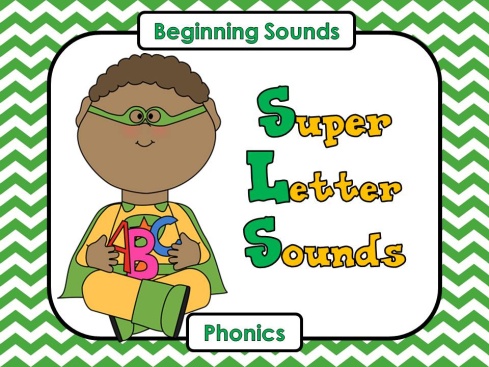 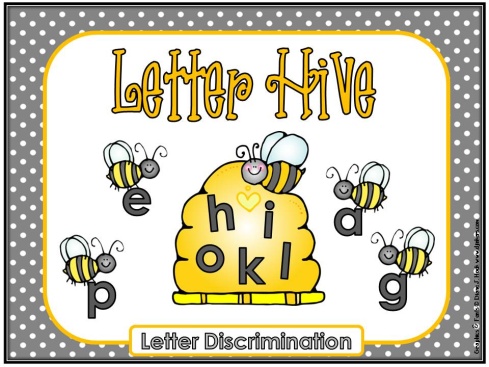 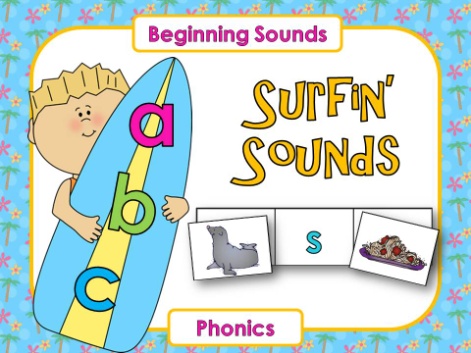